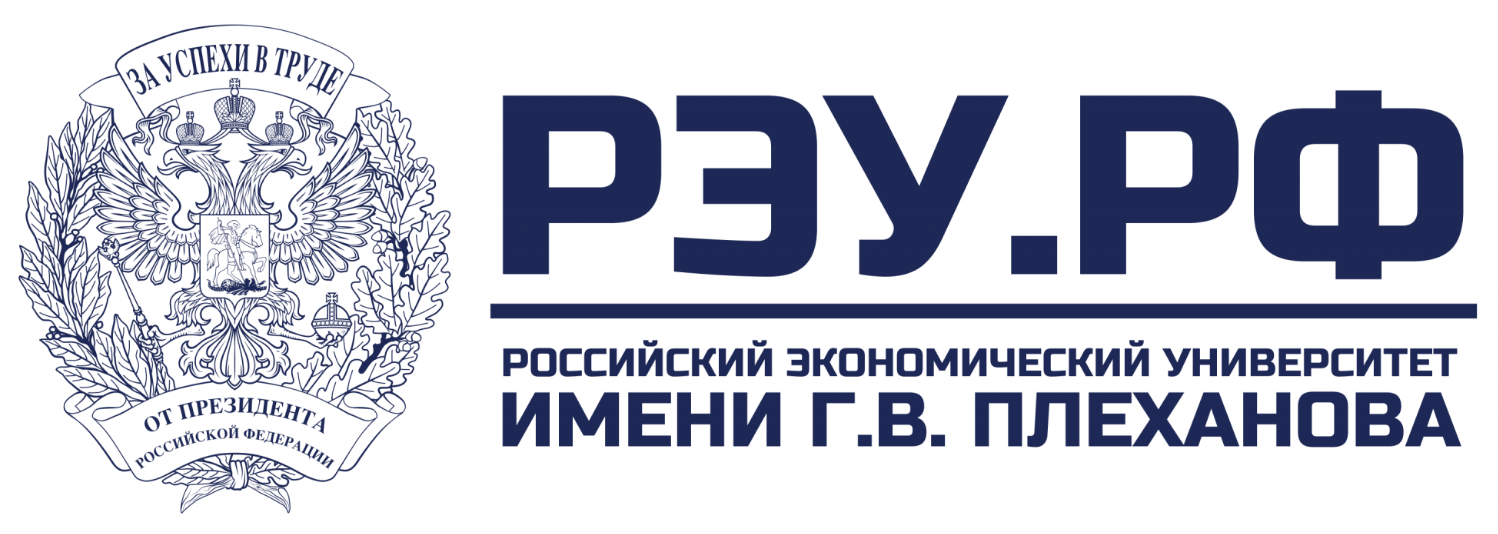 Выпускная квалификационная работа на тему:Строительство площадки для майнинга и хостинга
Выполнил:
студент группы ГРУППА
очной формы обучения
Факультета менеджмента
ФИО

Научный руководитель:
к. э. н.,
Тиньков Сергей Анатольевич
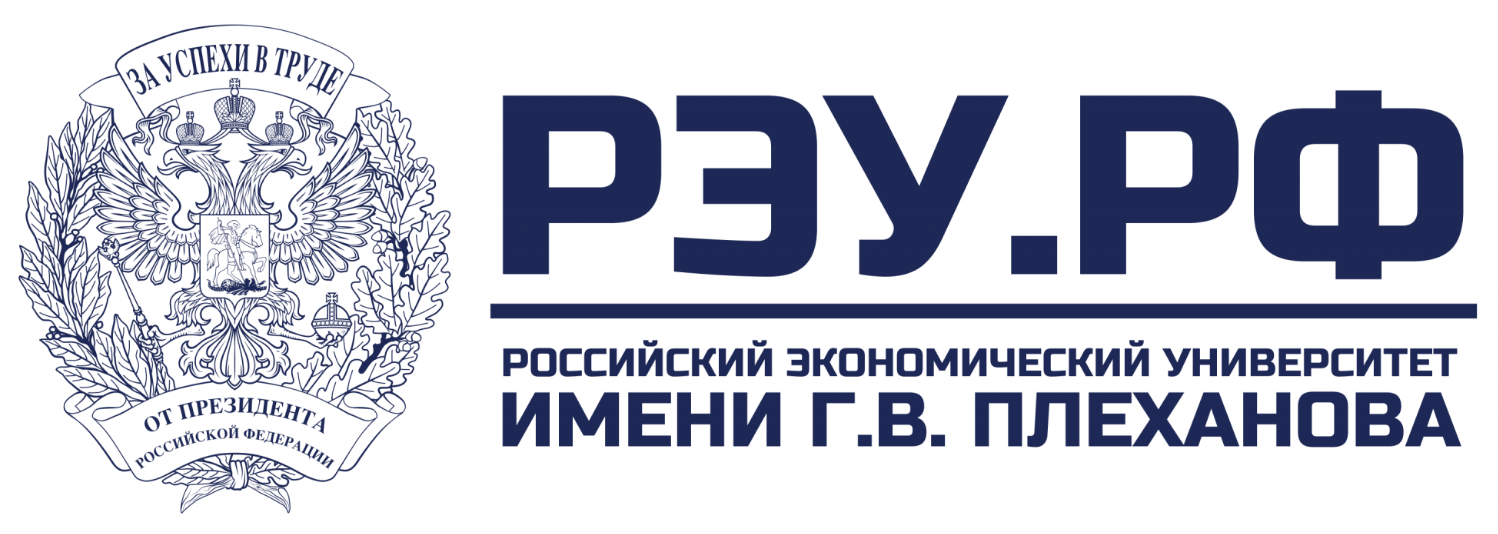 2
Название стартап-проекта
Chaika
Цель – создание высокоэффективной и надежной площадки для добычи криптовалюты с минимальными затратами и рисками, связанными с эксплуатацией майнингового оборудования
От этапа разработки проекта до частичного или полного возврата капитала
Уникальность
создание центра майнинга и хостинга на основе экономичной бизнес-модели, с собственной инфраструктурой и дешевой электроэнергией
13 месяцев
Финансирование – собственные средства и частично заемные
Риски проекта:
большая волатильность рынка криптовалют,
проблемы с техникой или отказ оборудования,
безопасность данных и кибербезопасность
Потенциал проекта: достаточно высокий, особенно учитывая сравнительно быстрое развитие данной отрасли, растущий спрос на криптовалюту, особенно на майнинговые и хостинговые услуги
Результат
строительство площадки для майнинга и хостинга, т. е. создание специализированной инфраструктуры, которая объединяет оба аспекта
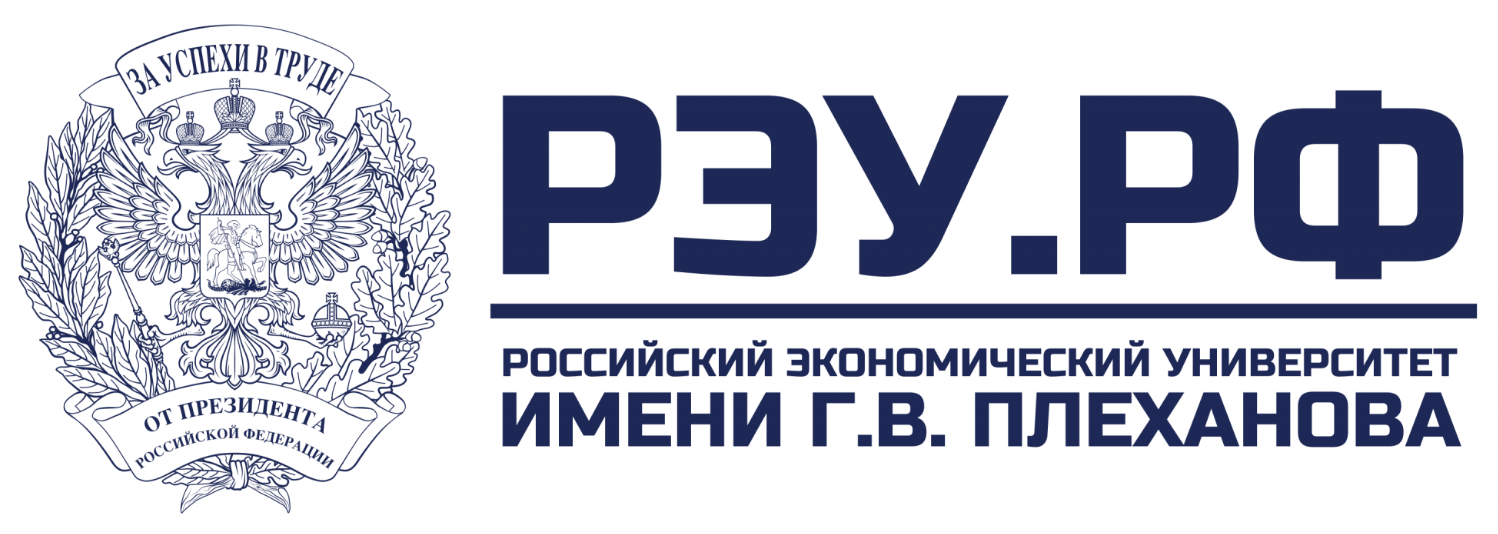 3
Майнинг
Хостинг
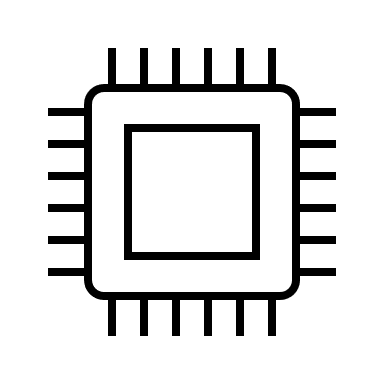 процесс добычи криптовалюты с использованием вычислительной мощности специализированного оборудования, который включает в себя выполнение сложных математических расчетов, необходимых для подтверждения и добавления новых транзакций в блокчейн-сеть
услуга предоставления физического пространства и инфраструктуры для размещения серверов, используемых для майнинга криптовалюты
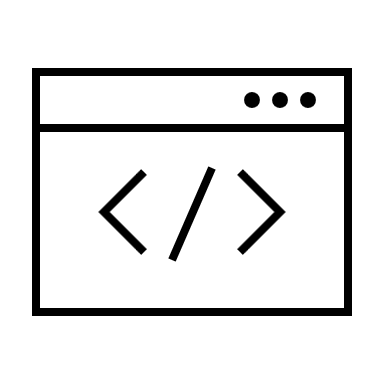 Майнинг-ферма
Криптовалюта – валюта будущего
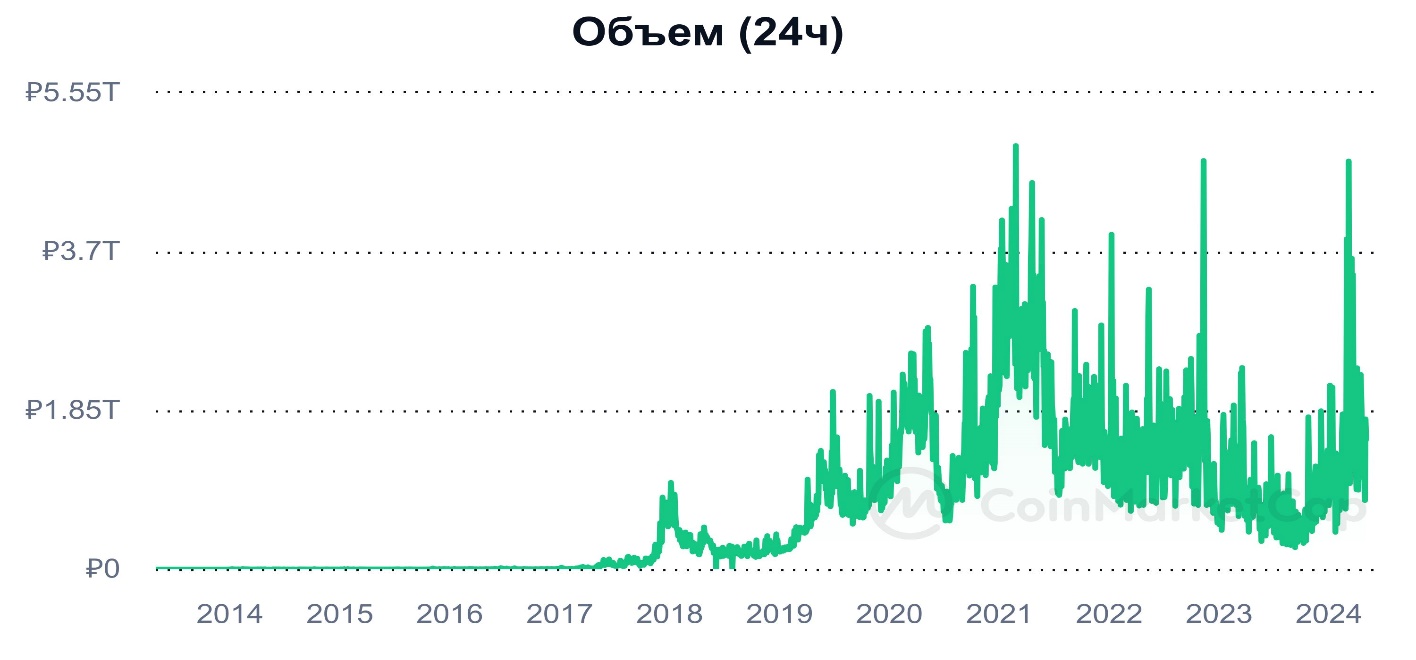 специальная площадка, в которой присутствует специальный набор устройств, с помощью которых добывается криптовалюта
!
Даже самые крупные инвестиционные компании мира, такие как BlackRock, другие частные инвесторы, семейные и частные фонды имеют в своем инвестиционном портфеле достаточно большое количество разных перспективных криптовалют
Рис. 1. Объем спотового рынка биткоина
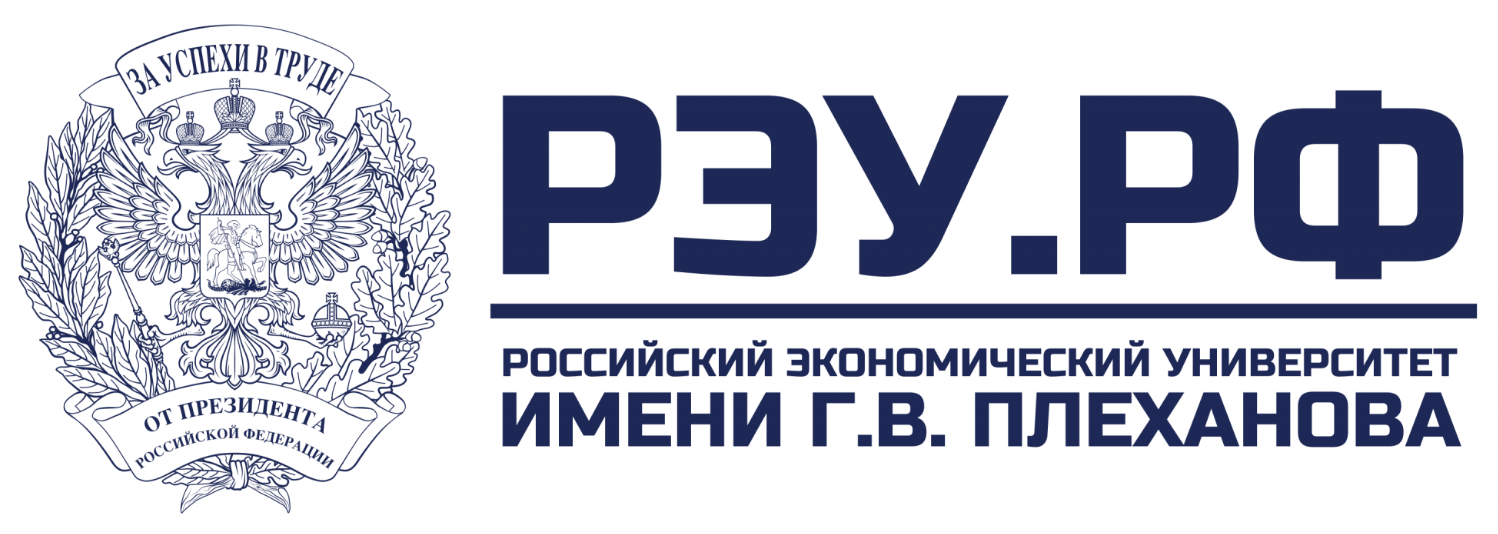 3
Законодательное регулирование
1. Доход от продажи произведенной криптовалюты (налог на прибыль) – (минус) издержки на ее производство за период ее производства (себестоимость, включающая расходы на электроэнергию, амортизацию оборудования, обслуживание и иные расходы). Полученный результат умножается на ставку налога на прибыль
НДС не будет облагаться
Налог на имущество и хранение криптовалюты на кошельке не облагается
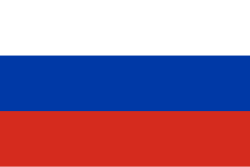 2. Майнинг хотят включить в код ОКВЭД 62.09 – деятельность, связанная с использованием вычислительной техники и информационных технологий. Майнинг будет существовать как особая предпринимательская экономическая деятельность
3. Центробанк РФ: В 2024-2025 г. цифровой рубль будет активно использоваться в коммерческом поле
1. В конце 2022 года мажилис парламента принял поправки в законопроект «О цифровых активах в РК»
Майнинг-фермы и крипто добытчиков обязаны оформить лицензии на работу 
Ввели корпоративный подоходный налог майнера
Ввели налог от прироста стоимости для физлиц при осуществлении операции с криптовалютой
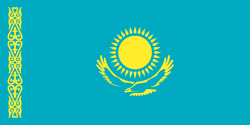 При этом в условиях дефицита электроэнергии криптофермам запретили подключаться к общей энергосистеме страны
Маркетинговый анализ конкурентов (Россия и СНГ)
5
Тех. характеристики создания майнинг-фермы
6
Майнинг-ферма
Мобильный центр обработки данных (МЦОД) – это специализированное мобильное устройство, предназначенное для размещения вычислительного оборудования, такого как серверы и асики, в оптимальных условиях

МЦОД представляет собой контейнер, который можно быстро установить и подключить к необходимым коммуникациям, обеспечивая высокую мобильность и гибкость в использовании
Таблица 1 – Потребление электроэнергии по видам МЦОД
Предлагаемый МЦОД для размещения оборудования
МЦОД 40ф
Преимущества МЦОД 40ф:
Короткие сроки изготовления и ввода в эксплуатацию в сравнение со стационарными дата-центрами
Мобильность – возможность размещения на максимально близких расстояниях от источника энергоснабжения и как следствие экономия затрат энерго присоединения
Масштабируемость и возможность поэтапного развития ЦОД в зависимости от роста вычислительных мощностей на объекте
Оптимальность загрузки мощности и высокая энергоэффективность: в один МЦОД возможно разместить до 300 единиц оборудования с потреблением 3,5 кВт (соответственно общим 1050 кВт)
Тех. характеристики создания майнинг-фермы
7
Таблица 2 – Технические характеристики пункта МЦОД 40ф
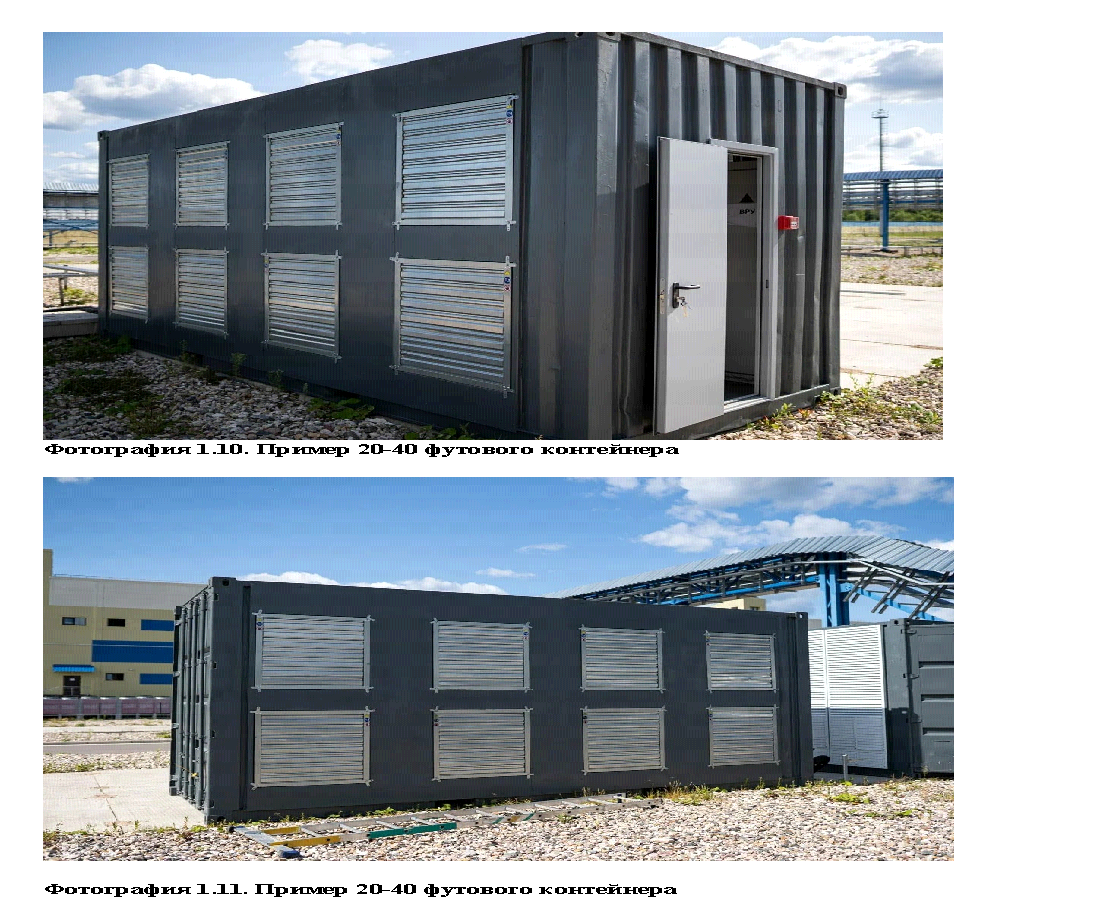 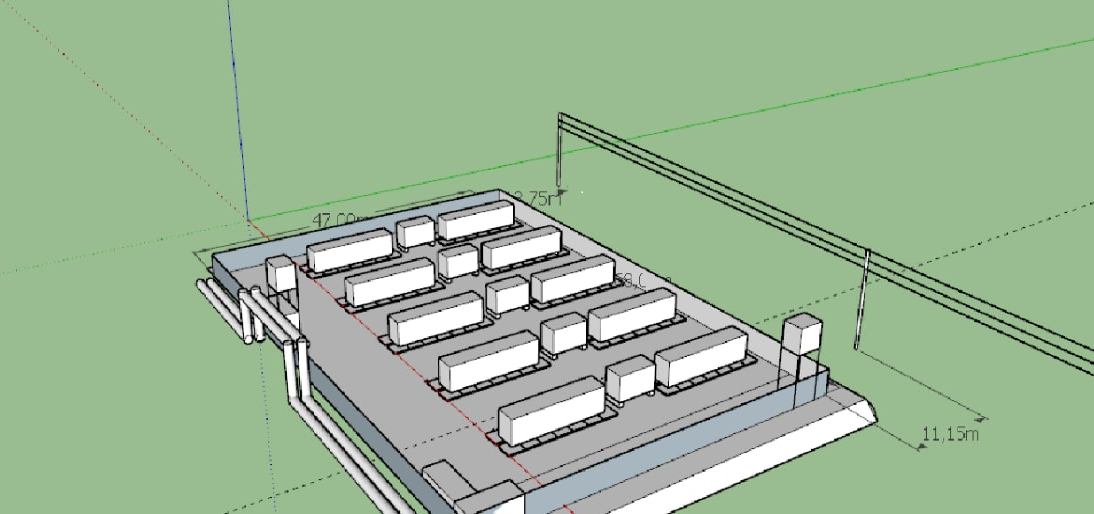 Рис. 2. Размещение МЦОД 40ф
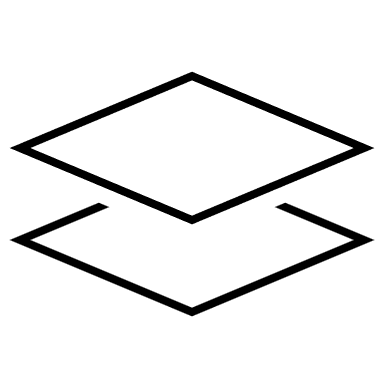 Площадка должна иметь удобные подъездные пути для доставки и установки оборудования, и должна быть обеспечена всеми необходимыми коммуникациями, включая доступ к сети Интернет и каналам передачи данных
Майнер Whatsminer M30S++ (110 тh/s)
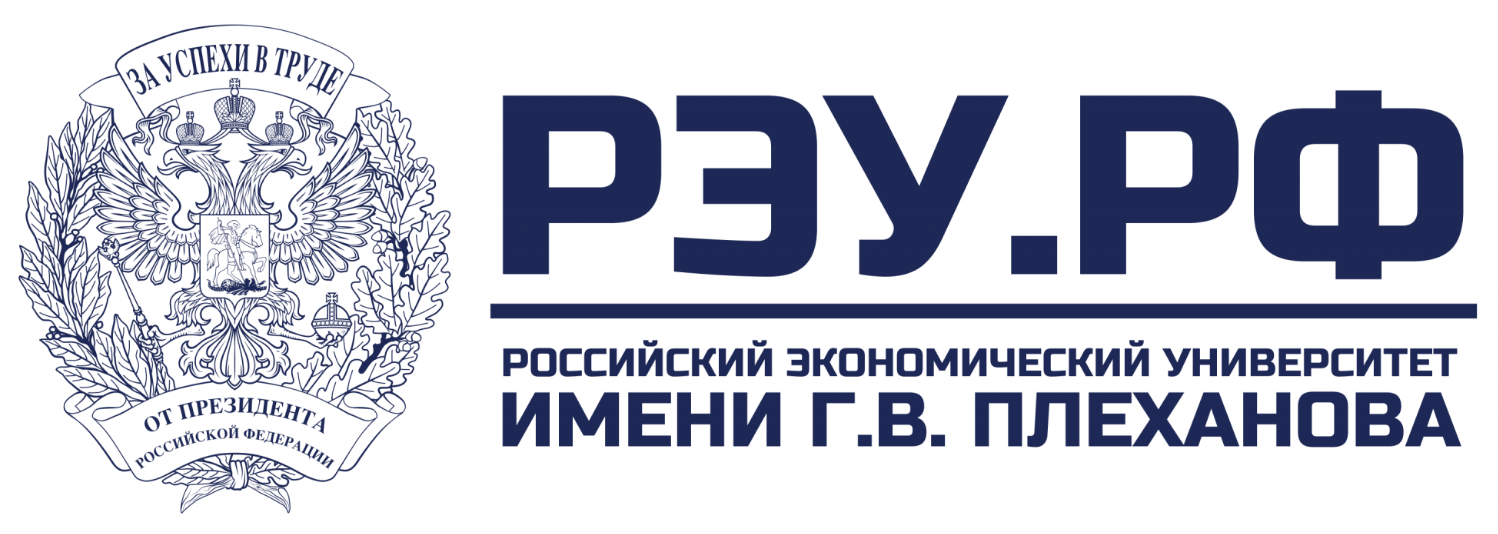 8
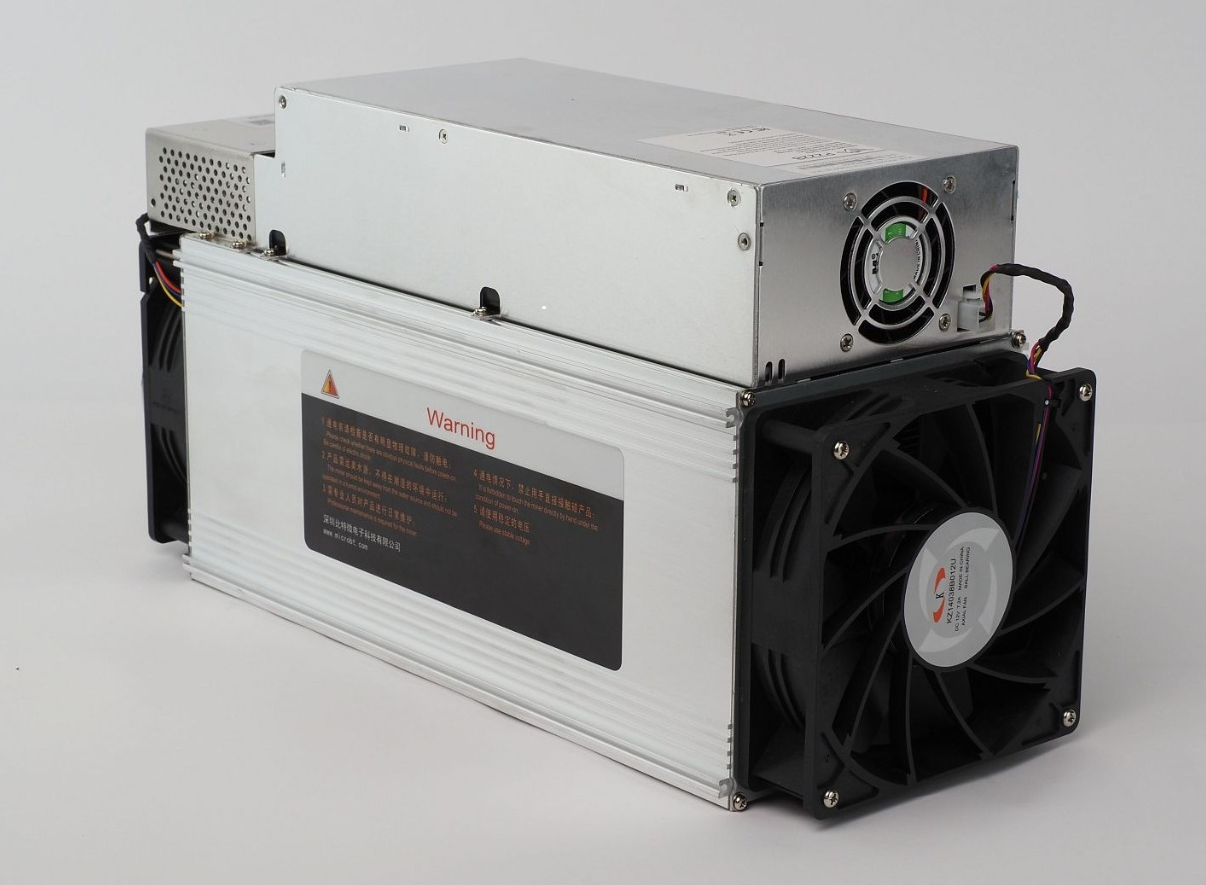 Таблица 3 – Технические характеристики майнера
Рис. 3. Whatsminer M30S++ (110 тh/s)
Оснащен 7-нм интегральными схемами нового поколения с высоким показателем энергоэффективности и усовершенствованной моделью блока питания
Имеет мощную систему охлаждения в виде 4-х вентиляторов, которые защищают оборудование от перегрева и обеспечивают его надежную работу
Предустановленное ПО обеспечивает быстрый запуск майнера и добавляет ему механизм интеллектуального управления
9
Производственный
план
Инвестиционный проект эффективен. Внутренняя норма доходности существенно превышает прогнозируемые темпы инфляции и стоимость размещения денежных средств

Простой срок окупаемости инвестиций – 23 месяца

Дисконтированный срок окупаемости инвестиций – 25 месяцев
10
Расчет прибыли и издержек
Общий бюджет проекта
500 078 000 рублей в том числе:

270 578 000 рублей – капитальные затраты по строительству дата-центра

229 500 000 рублей – стоимость оборудования для майнинга (1020 ед. Whatsminer M30S++ (110 тh/s)
Расчет комбинированной доходности и экономической эффективности вложений
11
Таблица 4 – Расчет Net Cash Flow инвестиционного проекта – хостинг+майнинг, тыс. руб.
Таблица 5 – Расчет показателей эффективности и инвестиционной 
привлекательности проекта
Резюмируем, что инвестиционный проект эффективен. Внутренняя норма доходности превышает прогнозируемые темпы инфляции и стоимость размещения денежных средств
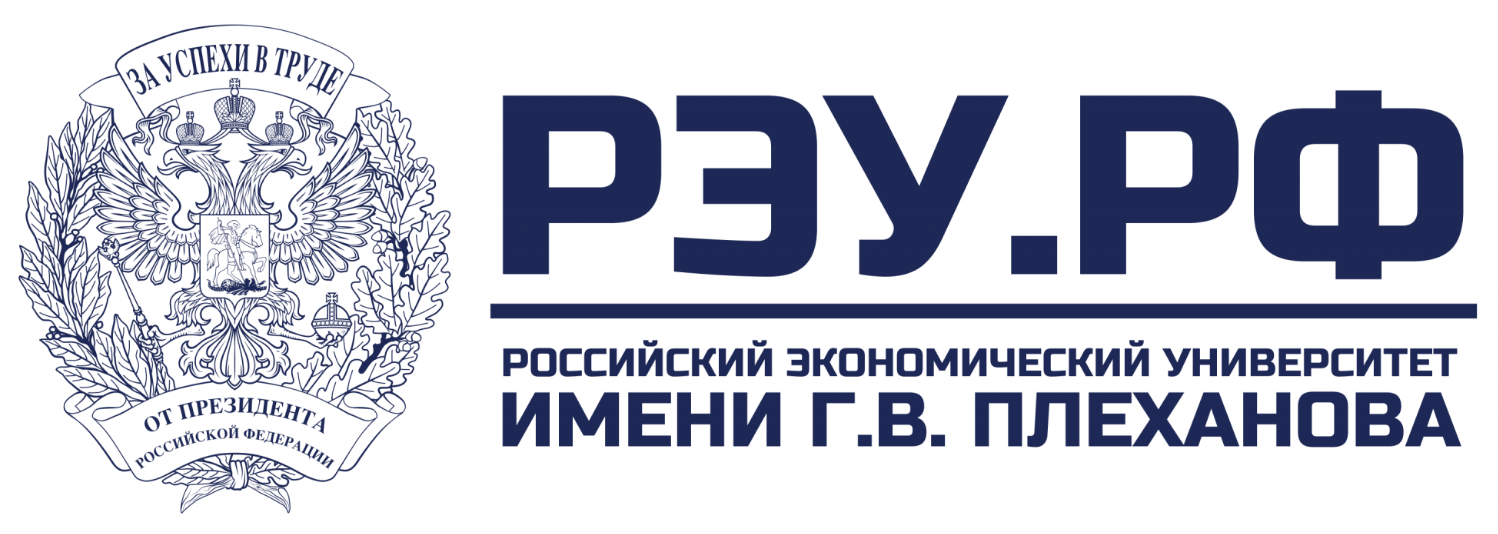 Спасибо за внимание!